Interreg AT-CZ
Programm INTERREG VI-A 
Österreich-Tschechien 2021-2027

	ConnReg AT-CZ
	Bilateraler Workshop
   Tourismus und Kultur 
   5.5.2022, Horn
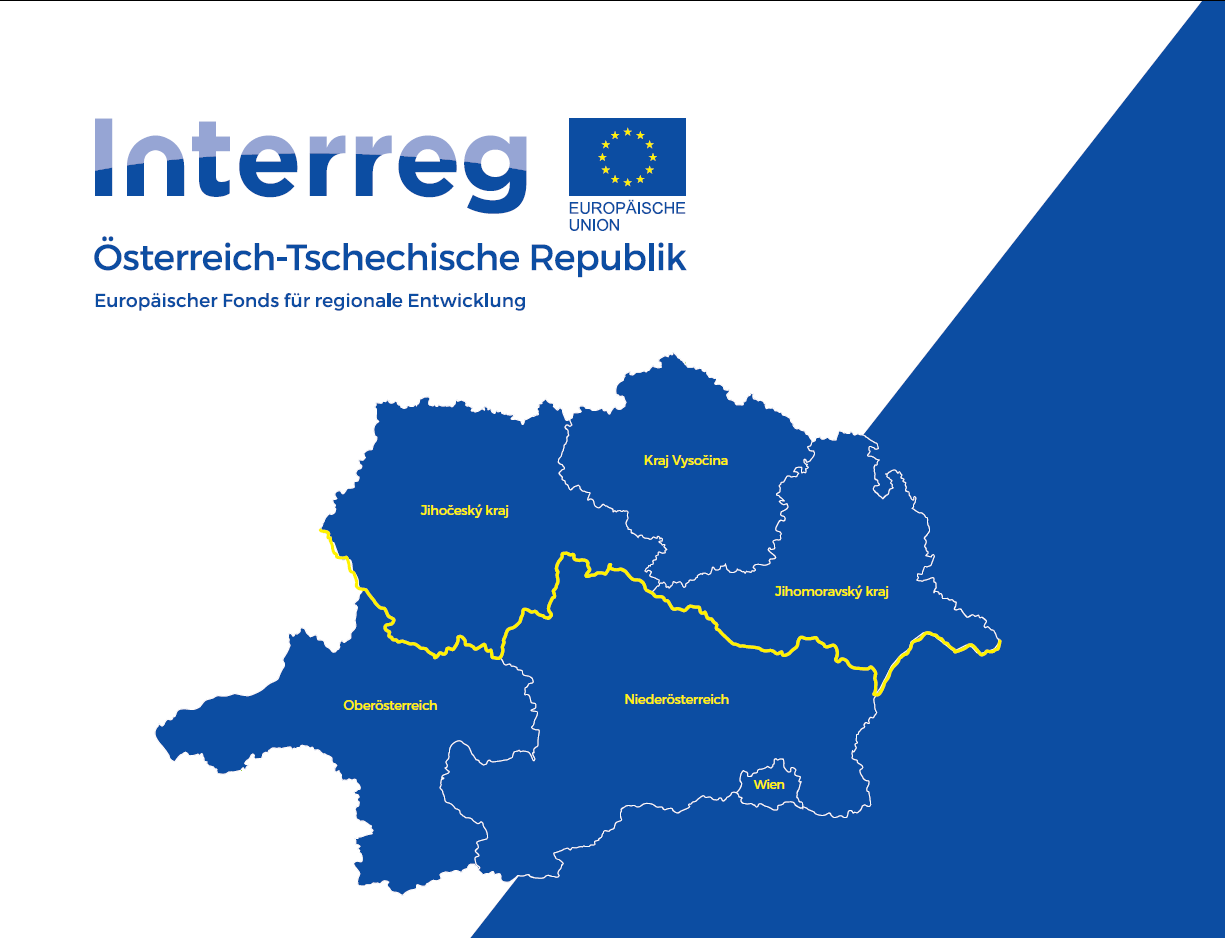 Programmraum
Figure 1: Programme area Interreg Austria – Czechia 2021-2027
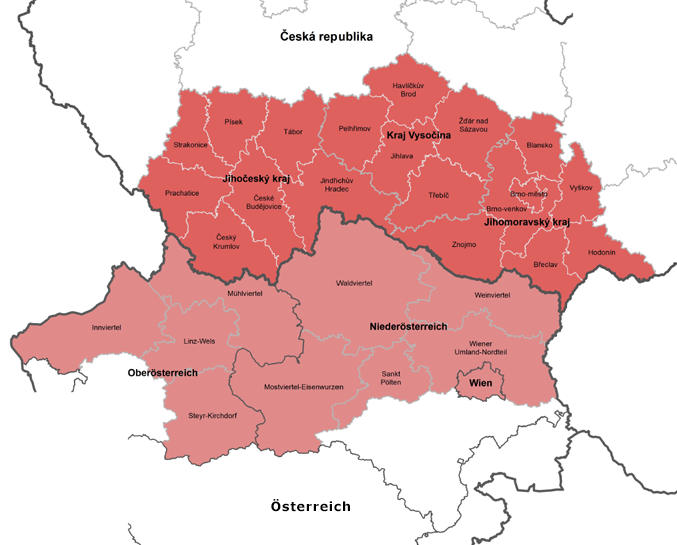 Source: https://www.at-cz.eu/at/programm/programmgebiet
Source: Amt der Niederösterreichischen Landesregierung (2019); letter from the EC 02/2021
Regionen im Programm
Prioritäten und Spezifische Ziele
Priorität 
Forschung&Innovation
Priorität
Klima&Umwelt
Priorität
Bildung, Kultur&Tourismus
Priorität
Grenzüberschreitende Governance
Spezifisches Ziel
Klimawandelanpassung
Spezifisches Ziel
Aus-und Weiterbildung
Spezifisches Ziel
Governance-institutionelle Kooperation
Spezifisches Ziel
Forschung&Innovation
Spezifisches Ziel
Naturschutz u. Biodiversität
Spezifisches Ziel 
Kultur u. Tourismus*
Spezifisches Ziel
People to People Aktionen*
KPF
Kultur u Tourismus
KPF
People to People
Programmbudget
Beiträge zum Spezifichen Ziel
strategische Ausrichtung von Tourismus und Kultur Projekten in den Regionen (keine “stand-alone” Projekte)
Resillienz des Tourismussektors durch innovative Lösungen und Steigerung der Nachhaltigkeit von Arbeitsplätzen und Dienstleistungen
Kenntnisse und Fähigkeiten der Fachkräfte im Tourismus Sektor, um auf kommende Krisen besser vorbereitet zu sein
Digitale Anwendungen im Tourismus und Kultursektor
Innovationsorientierung und Nutzung neuer Geschäftsmöglichkeiten
Types of Action
Zielgruppen/Indikatoren
Zeitplan
Programmgenehmigung Juni/Juli 2022 
Konstituierung des Begleitausschusse bis 3 Monate nach Genehmigung 
Einreichungen von Projekten geplant November/Dezember 2022
Genehmigung von Projekten 1.Quartal 2023
Interreg AT-CZ
Danke für die Aufmerksamkeit!


Mag. Martin Kavalek
Amt der NÖ Landeregierung 
Abt. Internationale und Europäische Angelegenheiten LAD4
Verwaltungsbehörde Interreg Österreich-Tschechien